Attack Tree Vignettes for CaaS
Tony UcedaVelez
Attack Tree Vignettes for CaaS
Attacking Containers as a service via risk centric threat models
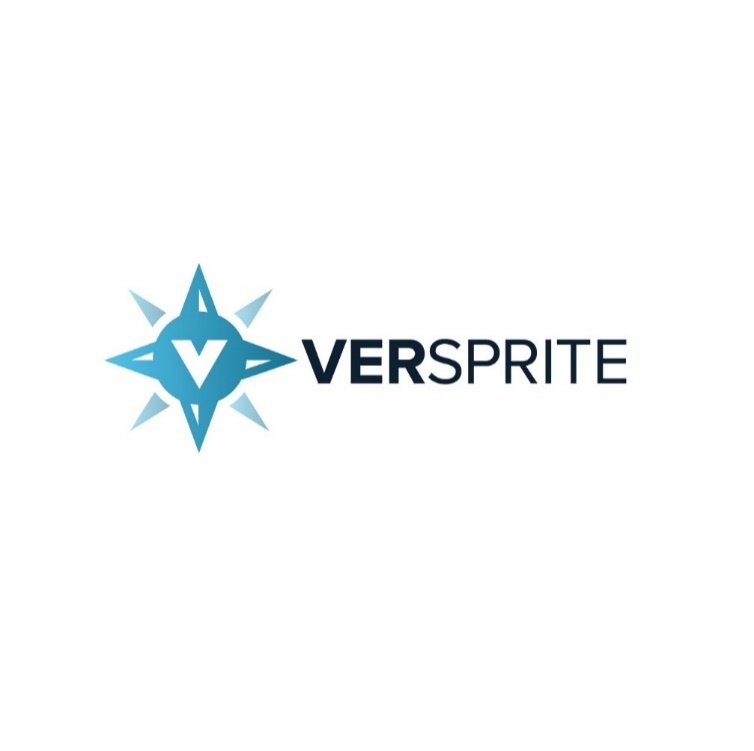 1. Define Objectives
Identify Business Objectives
Identify Security & Compliance Requirements
Business Impact Analysis
Process for Attack Simulation & Threat Analysis
2. Define Technical Scope
Capture the boundaries of the technical environment
Capture Infrastructure | Application | Software Dependencies
Secondary Focus
3. Application Decomposition
Identify Use Cases | Define App Entry Points & Trust levels
Identify Actors | Assets| Services | Roles| Data Sources
Data Flow Diagramming (DFDs) | Trust Boundaries
4. Threat Analysis
Probabilistic Attack Scenarios Analysis
Regression Analysis on Security Events
Threat Intelligence Correlation & Analytics
5. Vulnerability & Weakness Analysis
Queries of Existing Vulnerability Reports & Issues Tracking 
Threat to Existing Vulnerability Mapping Using Threat Trees
Design Flaw Analysis Using Use & Abuse Cases 
Scorings (CVSS/ CWSS) | Enumerations (CWE/CVE)
Primary Focus
6. Attack Modeling
Attack Surface Analysis
Attack Tree Development | Attack Library Mgt
Attack  to Vulnerability & Exploit Analysis using Attack Trees
3
7. Risk & Impact Analysis
Qualify & quantify business impact
 Countermeasure Identification & Residual Risk Analysis
ID risk mitigation strategies
Outline
Why this talk matters (Significance)
Threat Motives & Attack Vignette (Harms)
Attack Tree Vignette
Countermeasures (Solvency)
Speaker
Author of ‘Risk Centric Threat Modeling’, Wiley 2015
CEO, Founder of VerSprite, (www.versprite.com)
20 year background in dev, sys admin, network eng, architecture, security
OWASP ATL Chapter Leader
@t0nyuv
tonyuv@versprite.com
Significance
Proliferation of Containerization
Container Proliferation
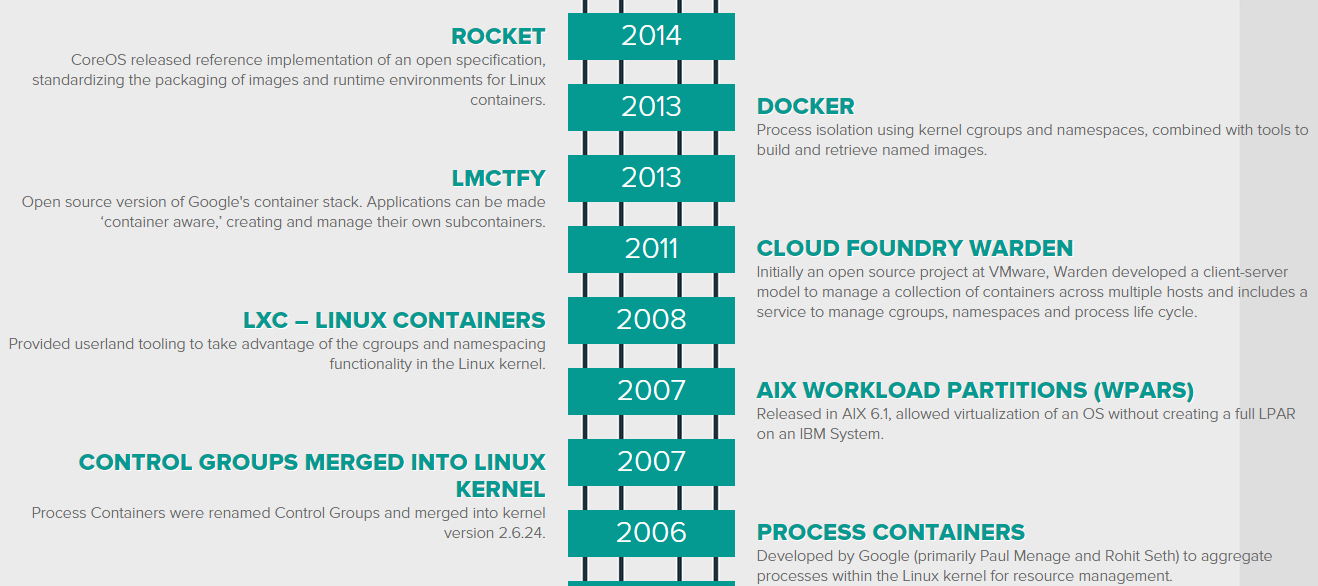 Containers are not new. Rapid adoption is.

Google, Amazon lead the way. 2B Containers launched weekly at Google.

Technology change ushers in changes to attack patterns
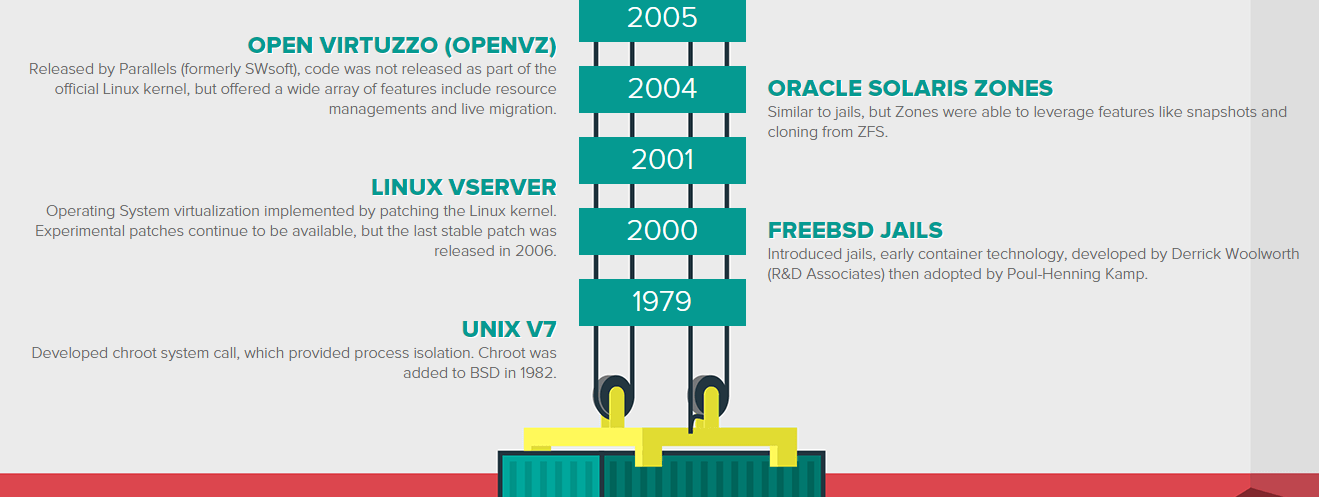 [Speaker Notes: Google starts nearly 2Billion containers every week.
Explain technology use in context of attacking 
Stage II of PASTA
Both process and technology are important for hacking/ social engineering]
Growing Adoption, Shifting Attack Surface
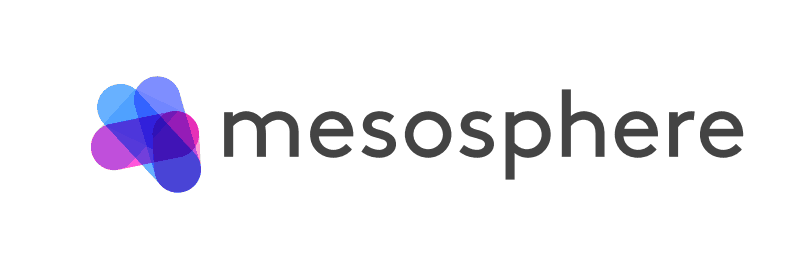 Docker, Rocket containers
Kubernetes, mesosphere container orchestration  

Securing the Stack via Containerization
PASTA, Stage II – Technology Discovery & Enumeration

Chef, Puppet bake security configuration into templates

Jenkins – tests code & builds Docker images
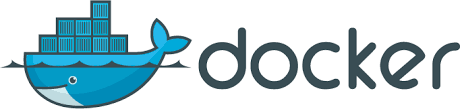 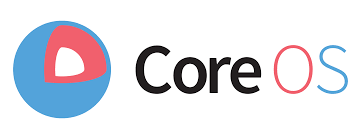 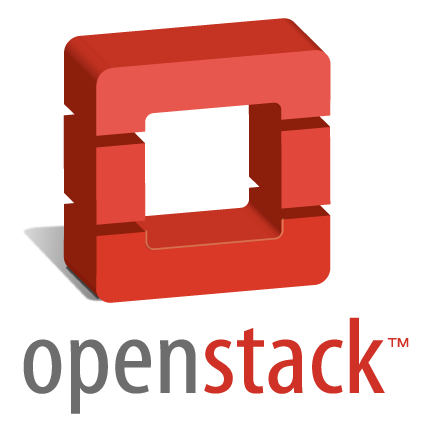 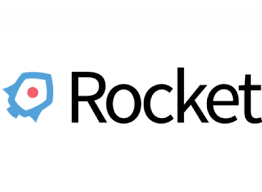 [Speaker Notes: - Google starts nearly 2Billion containers every week.]
Container Commands that Run Your Services & Apps
Source: Anthony Bettini
Evolving Attacks, Weaknesses
Shifting Targets
Abuse Cases against Weak Containers
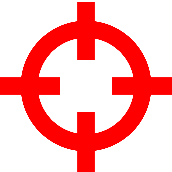 Container breakout via kernel exploit
Mis-configuration opportunities
Privilege escalation via root
Illicit network ACL requests
DevOps Team Members

NetSec Groups

Open Source Marketplaces/ 
Repos
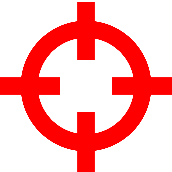 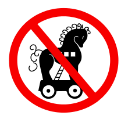 Speed of Deployments
Dependency check freedom
[Speaker Notes: Speed of Deployments: By containerizing individual application services, devops groups can built at their own pace, lifecycle, and resource level.  This theoretically is done to limit dependencies on other application deployments. Ease of rollback provides for some mitigation but timing a rollback with abuse cases in rollback code (e.g. – Osint operatives or rogue, non-destructive, non-monitored actions to outside entities 

DevOps/ NetSec groups do not configure proper ACLs for kernel FW Iptables Docker Hosts is an example of security network configuration; Discovery of Docker APIs

Mis-Configuration: Recently, poor key management]
Proliferation’s Significance to Threat Agent(s)
Shift to DevOps refocuses OSint 
Scope of Attack (Hosting model)
Technology footprint	
Workflows
Architecture
End of Generic Attack Patterns
Targeted Attacks on Process & Tech
Orchestration selection may alter attack patterns
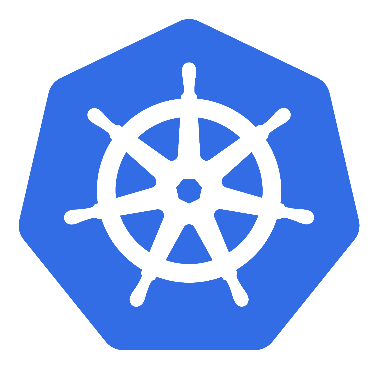 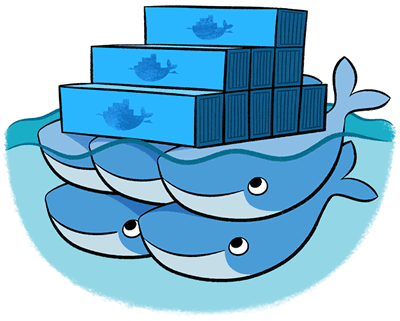 [Speaker Notes: Shift to DevOps refocuses OSint – multi-vector recon channels need to be more sophisticated in order to collaborate intel against targets
Hosting Models:
SaaS, PaaS, CaaS, IaaS models 
Layers of specialty, layers of ignorance
Technology footprint	
	How do you know something is containerized? Do you care as an attacker? Depends on attack level
	Need to enum technology from Dev (frameworks, languages, etc.) to Ops level (orchestration, instrumentation)
Workflows
	Attackers will harvest intel on workflows due to ‘openness in sharing’ lessons learned (i.e. – blog posts, tweets, etc.)
	Instrumentation & Orchestration – rogue process and technology injection
	Service development and management
Architecture
	Private – Public Consolidation
	End of monolithic apps to rise of monolithic architecture]
Factors Supporting Cloud Threat Models
Cloud management fails (process flaw)

Mis-configuration (process/ tech flaw)

Cloud insider (threat agent)

Tenant hopping (attack pattern)

Broken trust models (weakness)
[Speaker Notes: Cloud management fails mail easily relate to:]
Threat Motives & Attack Vignettes
Foreshadowing Abuse Cases in DevOps
Container Use to Abuse Case Mapping
Containers Use Cases
Container Abuse Cases
Decoupling
Process Isolation
Resource Dependency
Web-enabled APIs
Container marketplaces
Opportunities for implicit trust abuse
More actors w/ poorly assigned privs
Host resource (kernel) hacking
Larger attack surface
Tainted containers
[Speaker Notes: More actors w/ poorly assigned privs = daemon privilege misconfiguration (used of –privileged); users assigned to run docker daemon

Host resource (kernel) hacking can be achieved by poorly defined, explicit configurations in Cgroups 
	Ex: CPU usage:		docker run -it --rm --cpuset=0,1 -c 2 ...
	Also: the intrinsic security of the kernel and its support for namespaces and cgroups;


Web-Enabled APIs : trust boundary from hell needed. Trusted calls, parameter inspection, validation on outbound and inbound.

Tainted Containers: loopholes in the container configuration profile, either by default, or when customized by users.]
Dissecting Container Components [Targets]
Docker run  Namespace
Achieve network isolation
CGroups  availability control of kernel resources
Docker Daemon 
runs as root
/host = / on host system
Vulnerable to other inputs (load & pull)
Shared services (?)
REST API 
Can be exposed 
Arbitrary commands via fuzzing
Dockerfile (affects builds)
Can be tainted
Infiltrate DockerHub or Registry
Multiple options given numerous functions within a tainted image
[Speaker Notes: Docker Daemon > Shared Services – this means that if Docker is run on a server with other services or apps, arbitrary references to those libraries, binaries, etc. could be used and manipulated.

Which is most attractive to you????]
DevOps Attack Pattern - “Dishing”
Serving deliberately tainted images to a marketplace
Goal is mass deployment and consumption of images with vulnerabilities or backdoors
Convenience of pre-built images is too tempting
Relying on speed of DevOps workflows and increase business/ IT pressures 
Like most (in)security initiatives, weak or immatures processes around open source security testing
Historical Container Weaknesses
Absence of user spaces
History: LXC adopted as model container
Docker: Early versions susceptible to tenant breakout 

Adding users to Docker groups (inherits root privs)
chmod +s <target volume>

Other misconfiguration gafs
Knowing what actor can run Docker in your containers 
Higher privs, more container breakout issues (ex: /var/run/docker.sock)
Review your Dockerfile
[Speaker Notes: Linux containers (LXC) were easy to use, understand and were built for efficiency, not multi-tenancy
Early adoption of technology and rate of IT supporting business is conducive to configuration gafs]
Ripe for “Dishing”
Poison Open Source Libs
Speed of deployment, ease of use shortcuts security validation of rogue container files
19
Precedence of Attack Patterns
Vulnerable Images across Marketplace
Multiple attack vectors available via tainted image

Kernel based exploits
Docker Container Breakout Proof of Concept Exploit
Legacy LXC code found to be vulnerable
Exploit was around running untrusted apps w/ root priv

MITM for DockerHub Access
HTTP access by default for DockerHub Access
[Speaker Notes: RE: Kernel exploits: Docker Enginer 0.12 – 1.0 drops all kernel capabilities by default]
Containerized Attack Surface
Exploiting insecure /etcd dir
Submitting 
Tainted images
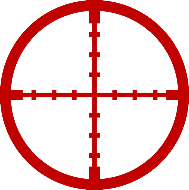 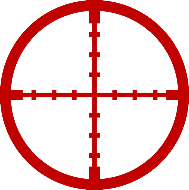 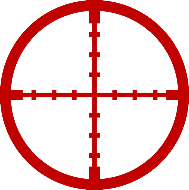 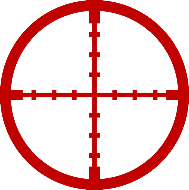 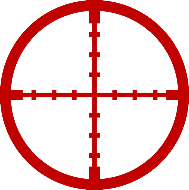 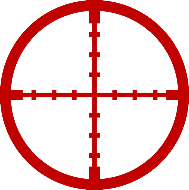 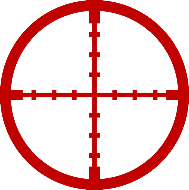 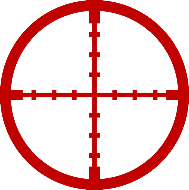 Injecting 
arbitrary 
commands
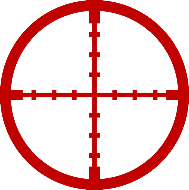 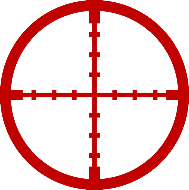 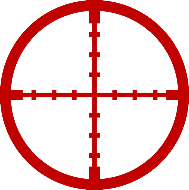 Exploit memory mis-allocations, 
Catching unhandled exceptions, 
Other bugs
Social eng of DevOps
Tainted cmds for container build
[Speaker Notes: CoreOS - etcd supports SSL/TLS as well as authentication through client certificates,
Kubernetes - The API server is the only component that speaks directly to etcd. When starting the API server, you can pass a --etcd-config=/path/to/client/config parameter instead of just pointing to an unsecured etcd server with --etcd-server

Zookeeper Example: java.lang.OutOfMemoryError: Java heap space in Zookeeper]
Personal Services Attack Vignette
Uber Case Study in CaaS & Exercising Possible Attack Patterns
Adoption, Advertising, & Attack Vectors
…
“Docker provides consistency for both build and run time environments. It has helped Uber reduce their footprint of Debian packages as well. Makes it easy to updates certain images without having to reboot then entire fleet. They are now onboarding all of there new services into Docker, and will be onboarding all of their existing applications into Docker clusters. Docker containers also reduce time from weeks and months to minutes or hours, providing an isolation of resources so that applications no longer interference with one another.”
…
[Attacking] Uber’s Business Objectives
PASTA S1:A1 Biz Objectives of Target
PASTA S1:A2 Compliance Pain Points
Segment growth (e.g. – BlackCar service, Uber Pool, Trucking?)
Availability/ reliability of driver services
Credibility amongst riders and drivers
Cross-selling opportunities
PCI-DSS 3.1
 Privacy laws (e.g. – State, Federal, EU, etc.)
Missing PASTA Activities (S1:A3 – Business Impact)
[Speaker Notes: Segment growth: gross rev from freight trucking exceeds $700 billion annually ; Cargomatic startup tackling this]
Defining an Attack Surface for Containerized Targets
Uber Provided
OSInt Reveals
Uber Rides SDK
APIs
SOA backend services
Node.js (‘many services’)
Python/ Tornado
GoLang
Java
Backend Datastores
Riak & Postgres (Data stores)
Redis (caching layer)
Ringpop – ‘highly available consistent hash ring for app layer sharding of services’
BuiltWith Technology Profile
Nginx
Apache
AWS
Job Boards Intel
Python (Django?)
Hadoop 
PostresSQL
pgBouncer
Node.js
Redis
App Decomposition (Blackbox)
Git
[Speaker Notes: Even from the outside, its easy to get a high level idea of work, data, call flow from DevOps groups supporting Uber
What is difficult is understanding the intra-container calls and the exact workflow around when containers are instantiated.
Also difficult is to know the exact manner in which container management is conducted.
Call/ Data flows would be opportunities for attack vectors.
Knowing actor privileges will vary based upon configuration or misconfiguration. 
Risk centric approaches to reviewing use cases for abuse case preview]
App Decomposition (Stage III – PASTA)
Blackbox
Whitebox
Exposed, discoverable containers
Social engineering
OSInt
Identify actors on Docker clients 
Identify shared container nodes
Lynis can help audit (container image)
Nmap for exposed services/ ports
[Speaker Notes: Importance to understand application flows and container in order to formulate attack trees that are credidible 
Use Cases beget Abuse Cases – get intel on use cases.
Blackbox approaches (when attacking as part of a simulation exercise or as real adversarial group)
Lynis log file can be audited if desired.]
Threat Analysis for Personal Service Attacks (Stage IV)
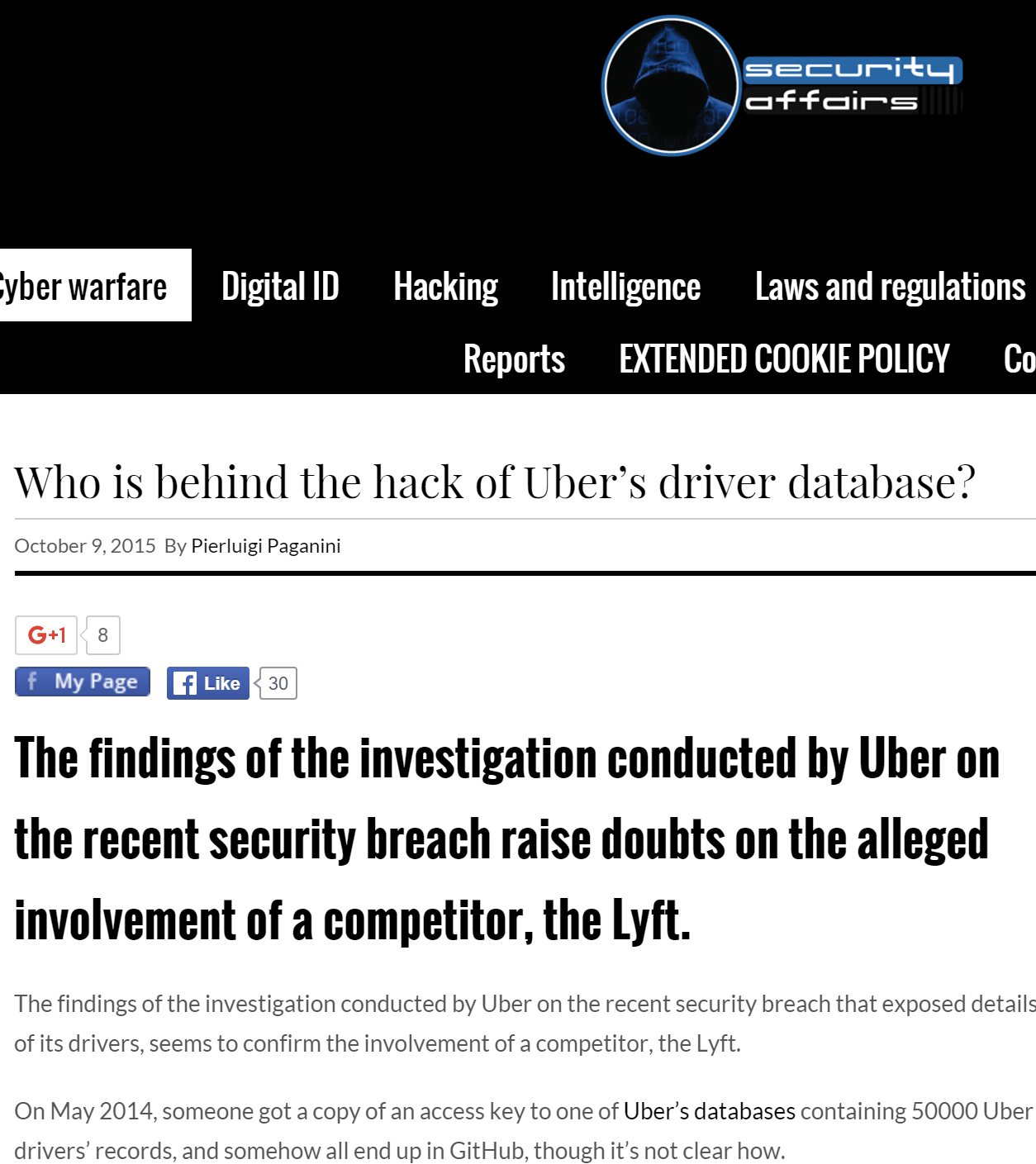 IP Theft

Corporate Sabotage (ex: game nights, concerts, etc.

PII Compromise

Transaction fraud

Hacktivism
[Speaker Notes: Threat Motives help to frame threat assertions

Threat assertions should be supported by threat intel and threat data. 

Threat assertions will identify possible threat agents and motives]
Threat Assertions
Threat Claims
Threat Agents
(T1) want to steal drivers 
(T1.1) Attacker need drivers contact information 
(T2) I want to know driver contract terms with Uber (OSint)
(T3) I want (T1-T2) but want to frame target competitor
Competition (IT threat actors)
Bounty hunters
Foreign nation state actors
Sniffing Out Weaknesses…
Container Orchestration Weaknesses
Container Insecurity
Containers run as root
Low namespace adoption (Docker)
Use of public Docker registry/tainted containers via marketplace
Sharing containers w/ root
Insecure transport layers
Challenges w/ Client daemons (Docker
Misconfiguration
--net=host 
Chroot for archive extraction
Priv escalation or RCE w/ elevated privs most attractive
Docker group runs w/ elevated privs
Exposed RESTful APIs susceptible to fuzzing
[Speaker Notes: --net=host basically uncontainerizes the container

Containers are running as elevated privileges by default (except Solaris containers)/ LXC were not configured with security

Docker needs to decompress (recursively) container images (and currently does this as root on the container host) – Docker supports at least XZ, GZ, TAR

Namespaces are new to Docker and adoption and use is low.  Kubernetes as had namespaces built into their pods already

Misconfiguration is attacker’s biggest ally]
Leveraging Vuln for RCE or DoS (if all else fails)
Source: Anthony Bettini
RCE in ElasticSearch
Source: Anthony Bettini
Attack Tree Example:Denial of Service
Neighboring container makes illicit request
Poor container isolation/ priv model
Sharing memory pages between non-trusting processes is a common method of reducing the memory footprint of multi-tenanted systems.
[Speaker Notes: Side channel attacks – flush reload: Thus both the adversaries and the victims in our threat model are users of a PaaS system. An adversary seeks to (i) arrange for a malicious instance it controls to be scheduled to run within a different container on the same host OS as the target victim and (ii) extract confidential information from the target victim using this vantage point

an adversary to conduct a cache-based attack to track the execution path of a victim and, in doing so, to extract a secret of interest from the victim. We will first describe the Flush-Reload-based side channels exploited in this study (Sec. 3.1), and then develop an attack nondeterministic finite automaton or attack NFA (Sec. 3.2–3.3) from the control-flow graph (CFG) of an executable shared with the victim

Source: https://www.cs.unc.edu/~reiter/papers/2014/CCS1.pdf & http://eprint.iacr.org/2013/448.pdf]
Attack Tree Against Orchestrated Container Env
/etc/kubernetes/manifests config master node; kubelets watch/ run kubelets automatically
Cloud-config
[Speaker Notes: In the API server secret data is stored as plaintext in etcd; therefore:
Administrators should limit access to etcd to admin users
Secret data in the API server is at rest on the disk that etcd uses; admins may want to wipe/shred disks used by etcd when no longer in use
A user who can create a pod that uses a secret can also see the value of that secret. Even if apiserver policy does not allow that user to read the secret object, the user could run a pod which exposes the secret.
If multiple replicas of etcd are run, then the secrets will be shared between them. By default, etcd does not secure peer-to-peer communication with SSL/TLS, though this can be configured.
It is not possible currently to control which users of a Kubernetes cluster can access a secret. Support for this is planned.
Currently, anyone with root on any node can read any secret from the apiserver, by impersonating the kubelet. It is a planned feature to only send secrets to nodes that actually require them, to restrict the impact of a root exploit on a single node.]
Dockerfile Attack Vector
Dishing out Dockerfiles embedded in repos
Images built from Dockerfile
Provide instructions or commands for assembly of an image
Docker daemon runs commands from Dockerfile using ‘Docker build’
Attack Vector is..
File itself
Repository where file is managed
Targeting DevOps Teams
Human DevOp Targets
Want to pull more details on who supports DevOps at Uber 
Social engineering option
Turning them may be easier
Social media pulls on target DevOps
Google Goggles on image
People tend to reuse same image to can allow for attacker to ‘befriend’ victim over different channels, using different context
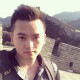 Alternate Attack Paths…
Revisiting Container Attack Service
Container Attack Library
Dishing
Create tainted docker images
Embedded binary commands and rogue image pulls 
MITM for default HTTP API access to Docker daemon socket
Forging certs for CA for MITM secure connections
Side Channel Attacks
Flush-Reload Cache attack
Client side arbitrary command injection
Side Channel Attack
REST API command injection
Kernel side exploits
Embedded malware in tainted container images
DDoS Attacks 
Social engineering DevOps
[Speaker Notes: –u option on docker run allows for a specific user, other than root, is used to run that Docker container.
AppArmor can govern network access, raw socket access, and the permission to read, write, or execute files on matching paths.
SELinux can help to secure partitions so that they are treated like volumes and mounted with nosuid
GRSec provides Trusted Path Execution, Process-based Mandatory Access Control, Access control lists, chroot restrictions, randomizing PIDs, IP IDs, TCP initial sequence numbers, and FIFO restrictions
PaX Address Space Protection - Segmentation-based implementation of non-executable pages; Mprotect restrictions prevent new code from entering a task; Randomization of stack and mmap base; Randomization of heap base;
Debian base image is much simpler than more bloated Ubuntu images
TOMOYO is a name-based MAC LSM]
Countermeasure Library
docker run –u (run w/ another UID other than root)
Docker can now prevent processes in container to gain new privileges via the --security-opt=no-new-privileges flag AppArmor, 
mv docker files to .docker home dir & set Docker_Host & Docker_TLS_Verify 
SELinux 
Seccomp 
Run kernel w/ GRSEC
Run kernel w/ PAX
Control groups (cgroups)
Kernel namespaces
debian:jessie as base image
FROM tagging
Use your own base images
Network ACLs
Signed Images
1/13/2016 – Docker 1.10 release (Feb ‘16)
UID 0 mapping
Security Training for DevOps
Email anti-phishing
[Dockerfile] Don’t boot init
Use of trusted builds
Don’t apt-get upgrade in containers
TOMOYO
Great resource: http://cecs.wright.edu/~pmateti/Courses/4420/HardenOS/
[Speaker Notes: –u option on docker run allows for a specific user, other than root, is used to run that Docker container.
AppArmor can govern network access, raw socket access, and the permission to read, write, or execute files on matching paths.
SELinux can help to secure partitions so that they are treated like volumes and mounted with nosuid
GRSec provides Trusted Path Execution, Process-based Mandatory Access Control, Access control lists, chroot restrictions, randomizing PIDs, IP IDs, TCP initial sequence numbers, and FIFO restrictions
PaX Address Space Protection - Segmentation-based implementation of non-executable pages; Mprotect restrictions prevent new code from entering a task; Randomization of stack and mmap base; Randomization of heap base;
Debian base image is much simpler than more bloated Ubuntu images
TOMOYO is a name-based MAC LSM]
Thank you!
@t0nyuv
	 tonyuv@versprite.com
Blog: www.versprite.com/og
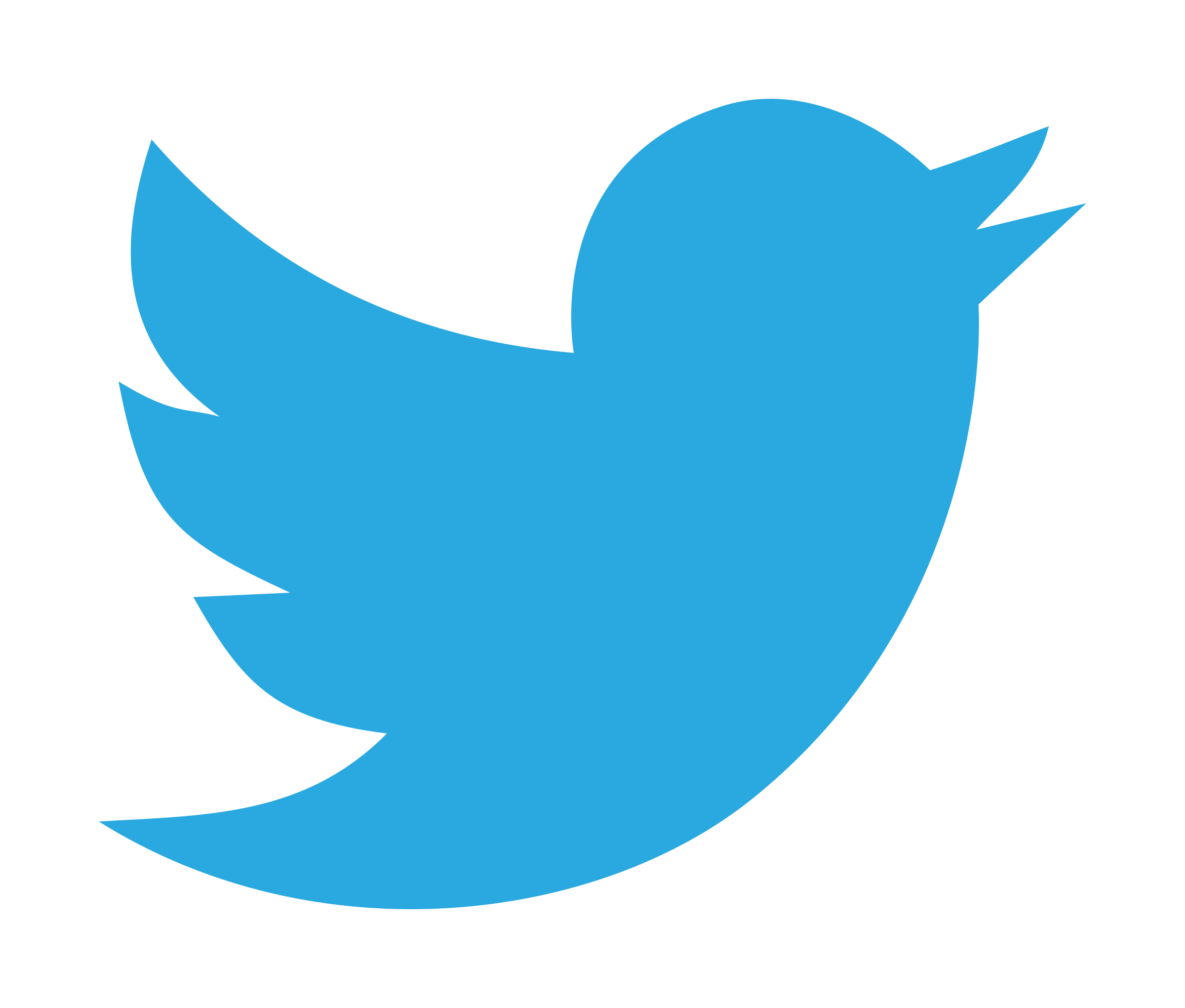 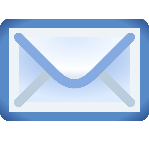